Остатки  священных сооружений древности
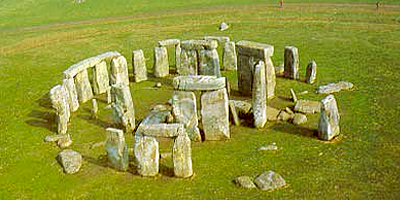 Стоунхендж
Храм Единого Бога в Иерусалиме
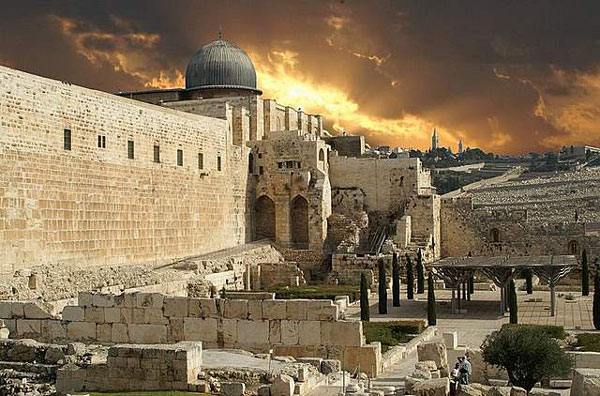 Стена Плача
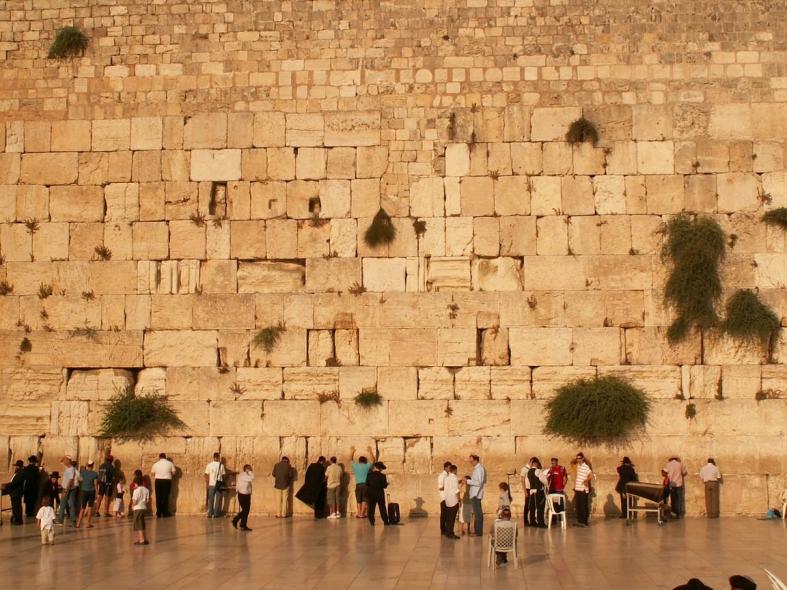 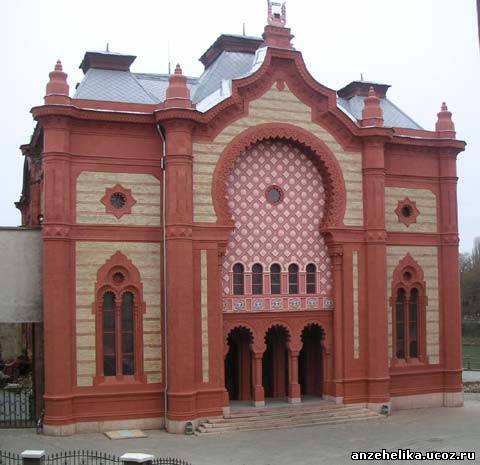 Синагога
Устройство синагоги
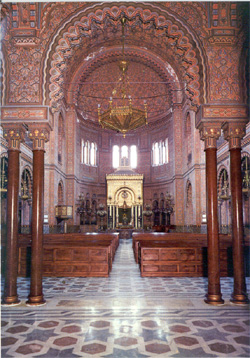 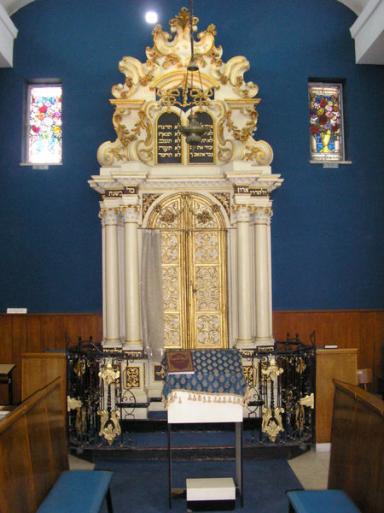 Устройство синагоги
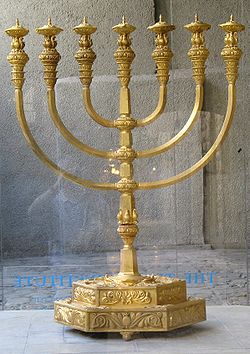 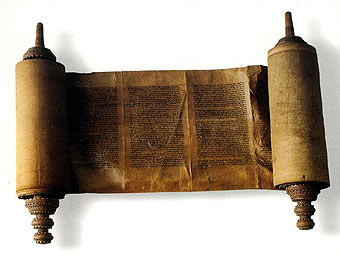 Менора                                      Тора
Места совершения богослужений первых христиан
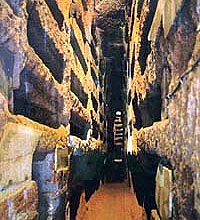 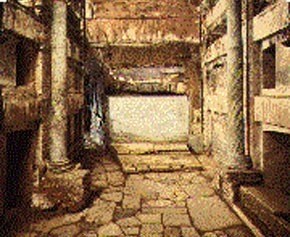 Христианские храмы
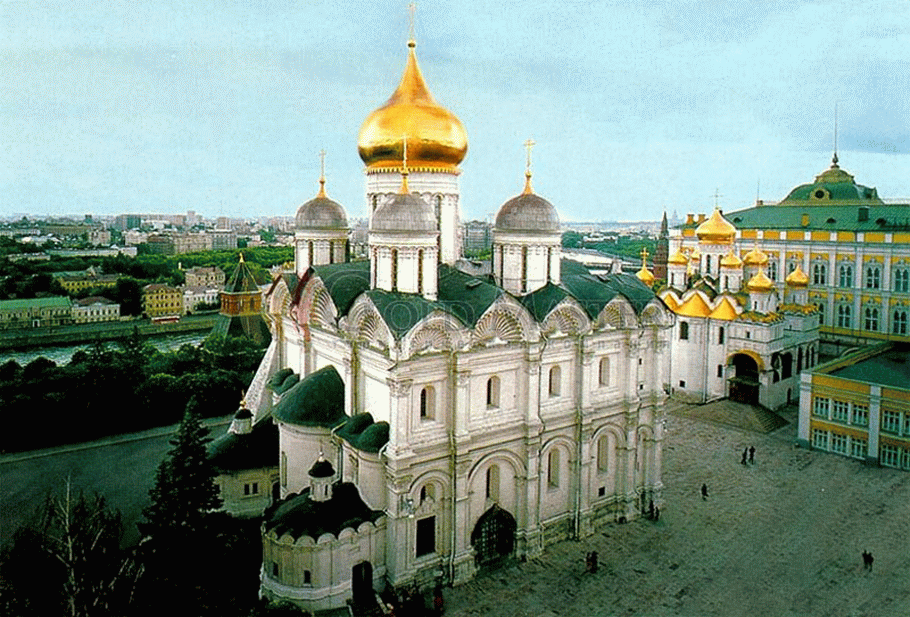 Устройство храма
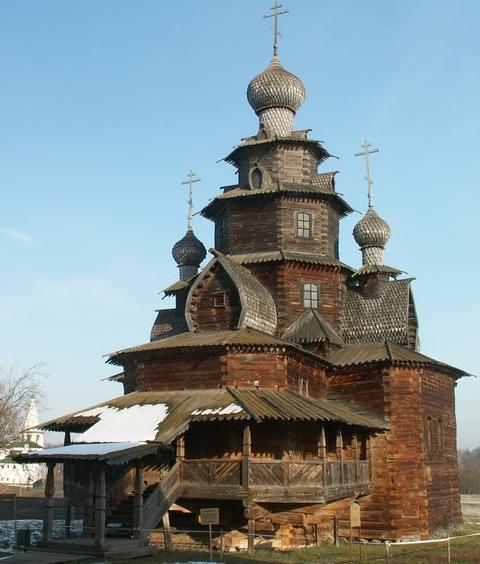 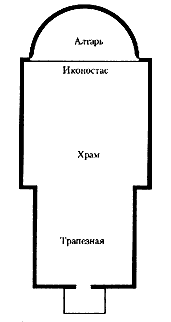 Устройство православного храма
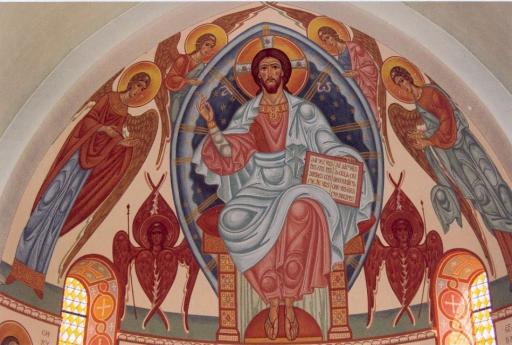 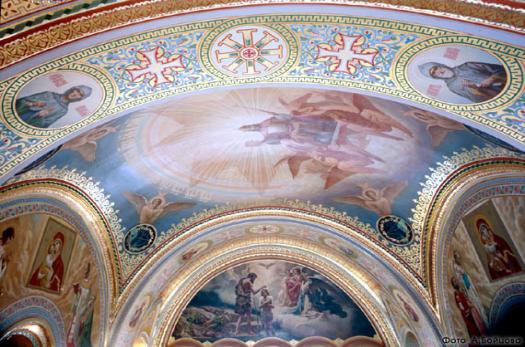 Фрески
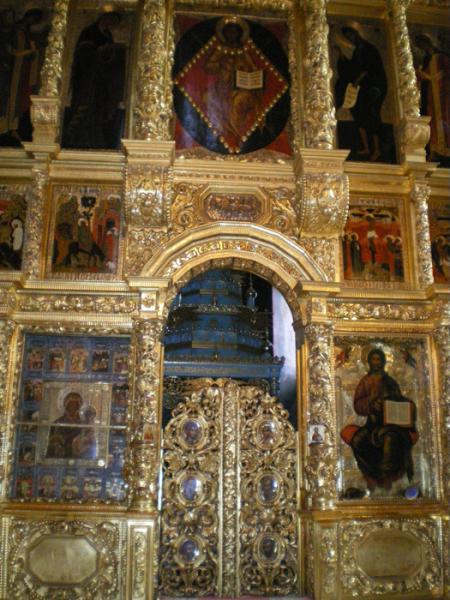 Иконостас
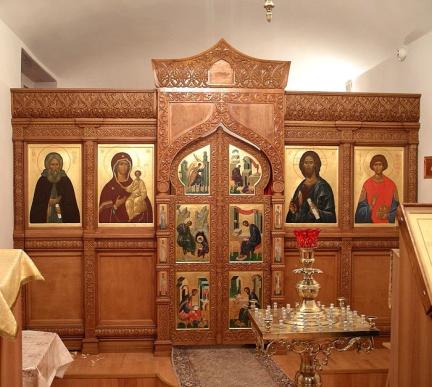 Царские врата
Молитвенное здание в исламе
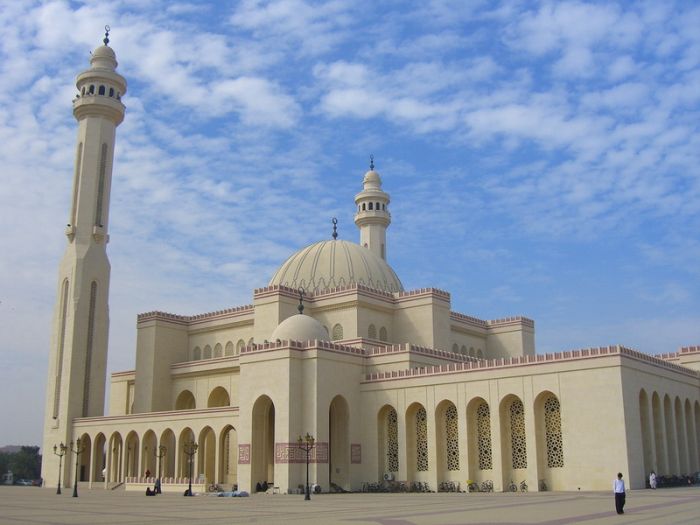 М
Е
Ч
Е
Т
ь
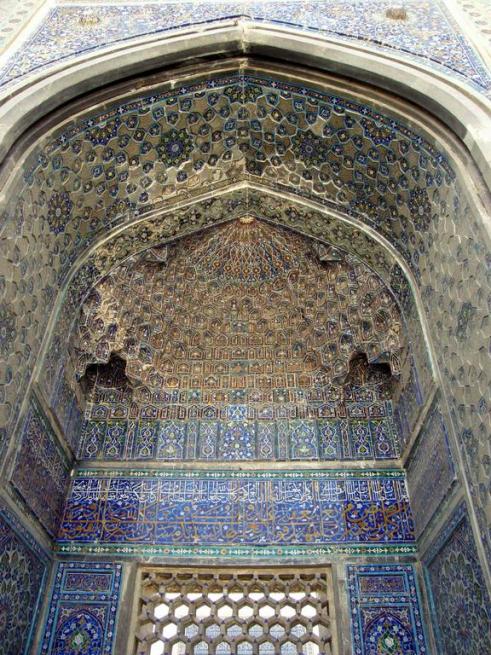 Устройство мечети
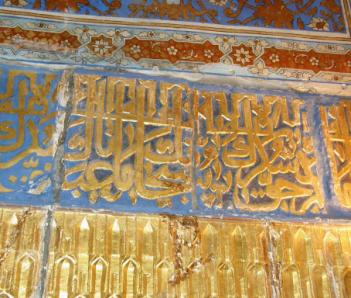 Буддийские священные сооружения
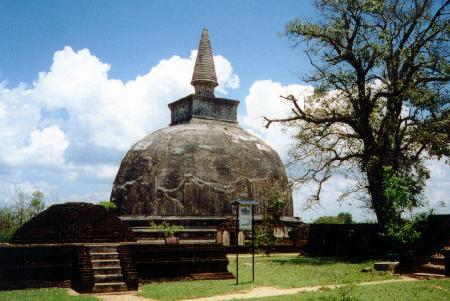 Ступа
Буддийская пагода
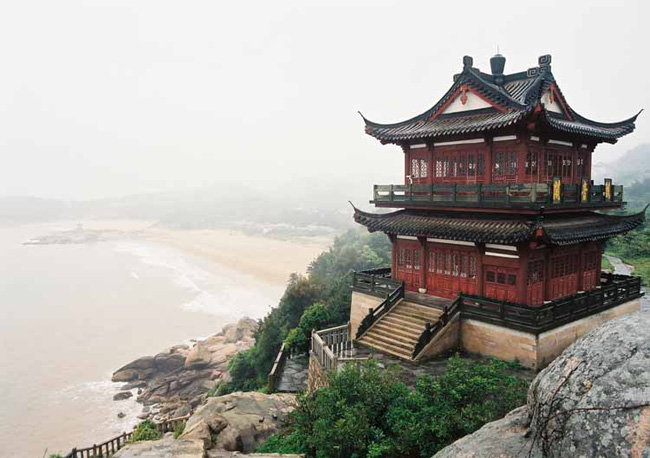 Внутренне убранство пагоды
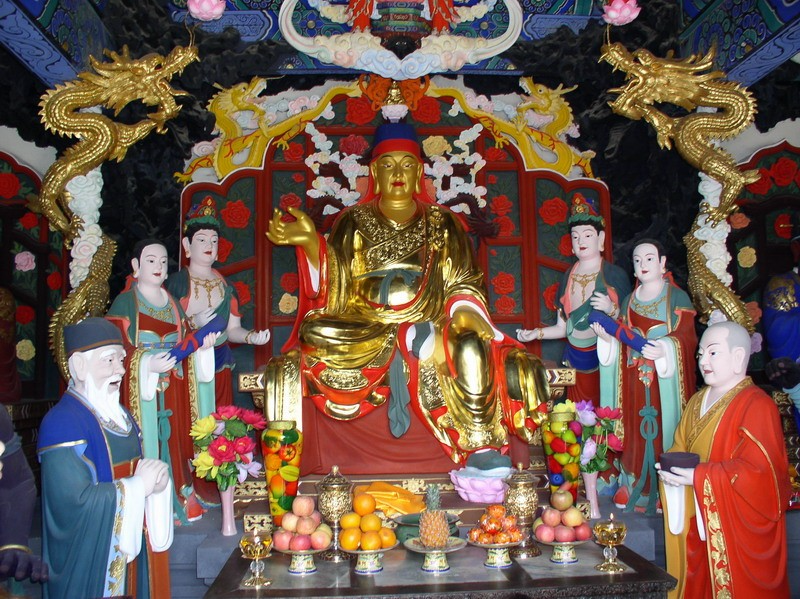 «